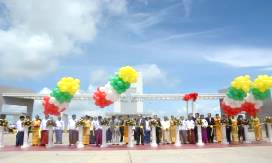 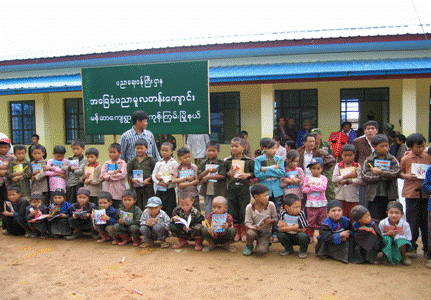 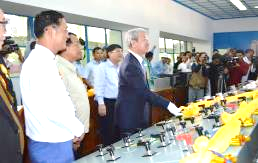 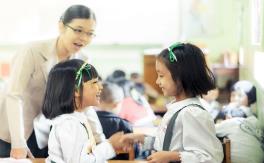 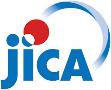 SDGsと
JICAによるミャンマー支援
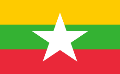 JICAミャンマー事務所
植木亮 (うえきりょう)
中島洸潤 （なかしまこうじゅん）
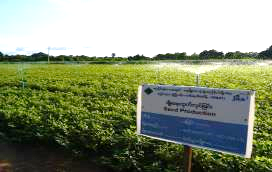 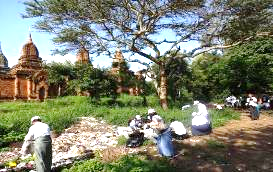 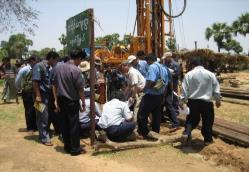 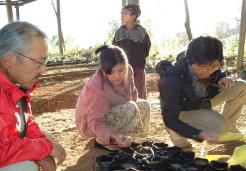 SDGｓとは何だろう？
JICAとはどんな組織？
「ヤンゴンのたから」とどんな関係があるの？
SDGｓとは何だろう？
ミャンマーで暮らして感じること
ミャンマーの街の良いところ
ミャンマーの人の良いところ
ミャンマーで驚いたこと
ミャンマーの“もっとこうなったらいいのにな”というところ
ミャンマーで驚いたこと、もっとこうなったらいいのになということ
道路がボロボロ　
停電する　
水道水が飲めない
ホームレスのお母さん、子供がいる
学校に行っていない子供がいる　
ゴミがあふれて衛生状況が良くない　
野良犬が多い
良い病院が少ない　
電車が遅い
ミャンマー政府や、ミャンマーの人々が取り組んでいる問題
医療・健康問題　
経済・雇用・格差問題　
教育問題　
インフラ（道路、水、電気）問題　
民族問題
ミャンマーが抱えている問題、世界の多くの国が抱えている問題
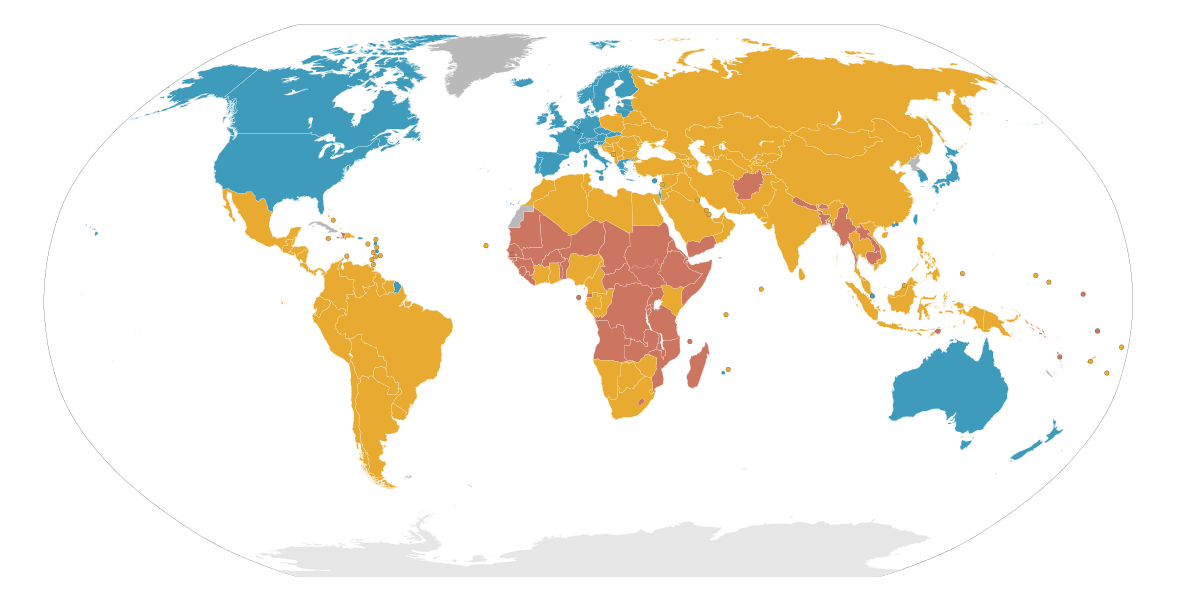 出典: https://en.wikipedia.org/wiki/Developing_country
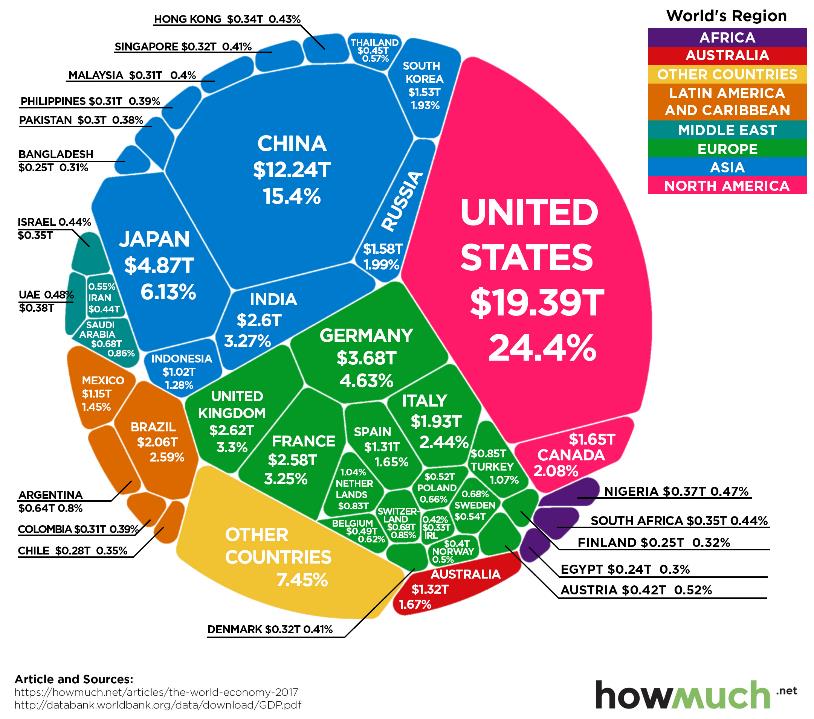 ミャンマー
$0.065T(7兆円)
世界の0.07%
GDP=国内総生産
1年間で生み出されるお金の量
日本

人口は
ミャンマーの2倍
（1.2億人）

GDPは
ミャンマーの75倍
（540兆円）
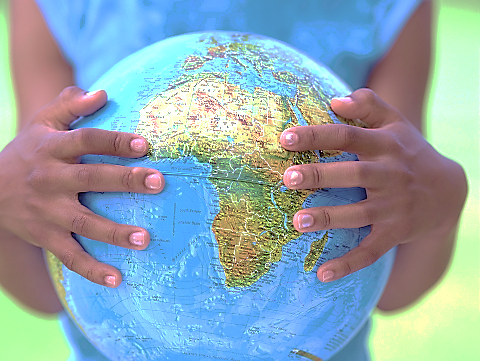 開発途上国が抱える問題
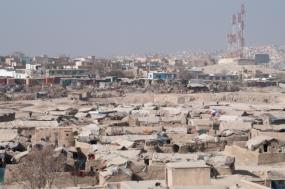 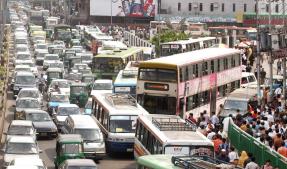 貧困
インフラ不足
難民
気候変動
教育
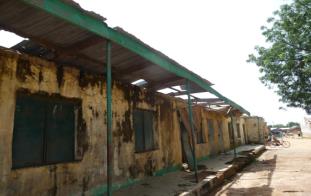 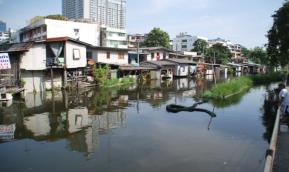 保健医療
[Speaker Notes: 時間が短い説明会の場合は、途上国の写真スライドは無しにして、この１枚でまとめても可]
どうやって世界の問題に取り組むのか？
国際連合(United Nations)

・1945年設立。

・193か国加盟。

・世界の問題を話し合い、解決策を検討する。

・各国がお金と人を出し合い、問題解決の為
　に活用する。
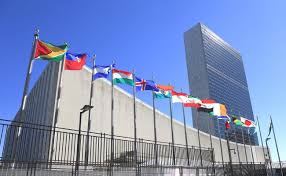 世界の貧困問題をなくそう！
2000年から2015年の世界目標MDGｓMillennium Development Goalsミレニアム・デベロップメント・ゴールズ
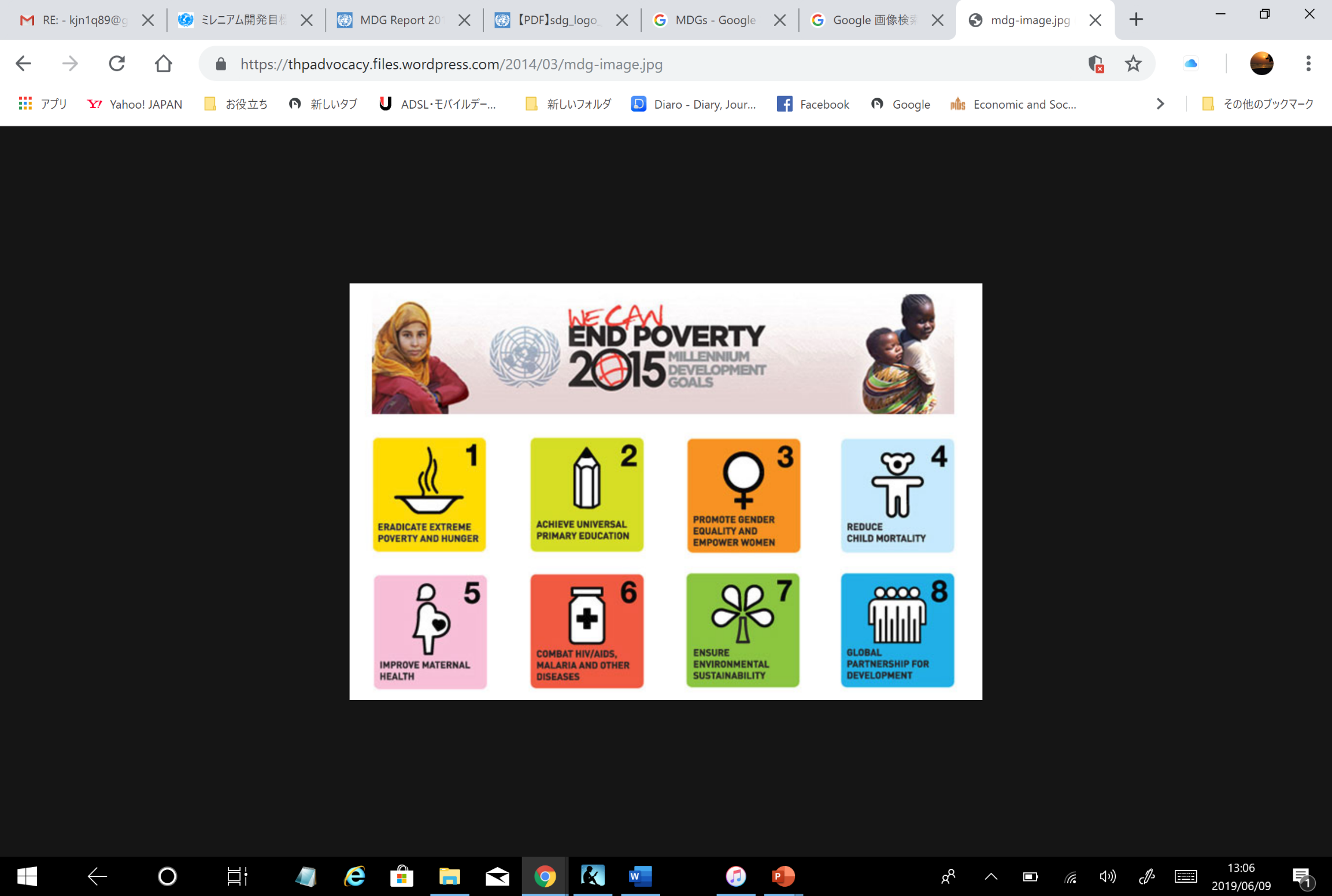 出典: http://millenniumpromise.jp/archives/7825
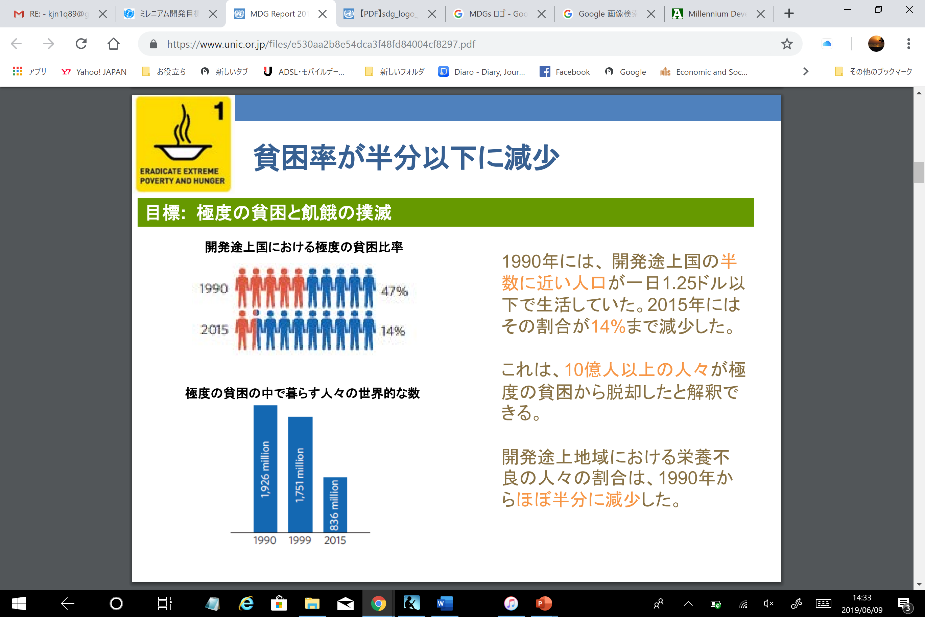 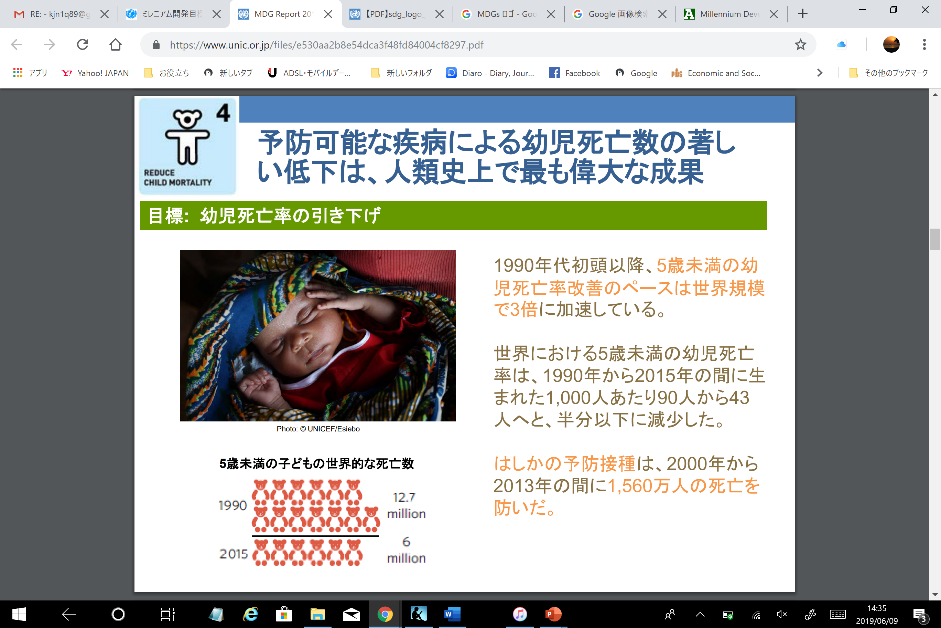 出典: https://www.unic.or.jp/files/e530aa2b8e54dca3f48fd84004cf8297.pdf
いい状態が将来にわたって長く続くこと
もっと持続可能（サステイナブル）な世界を目指そう！誰一人取り残さないーNo One Left Behindー
地球全体で、みんなが幸せになること
2015年から2030年の世界目標SDGｓSustainable Development Goalsサステイナブル・デベロップメント・ゴールズ
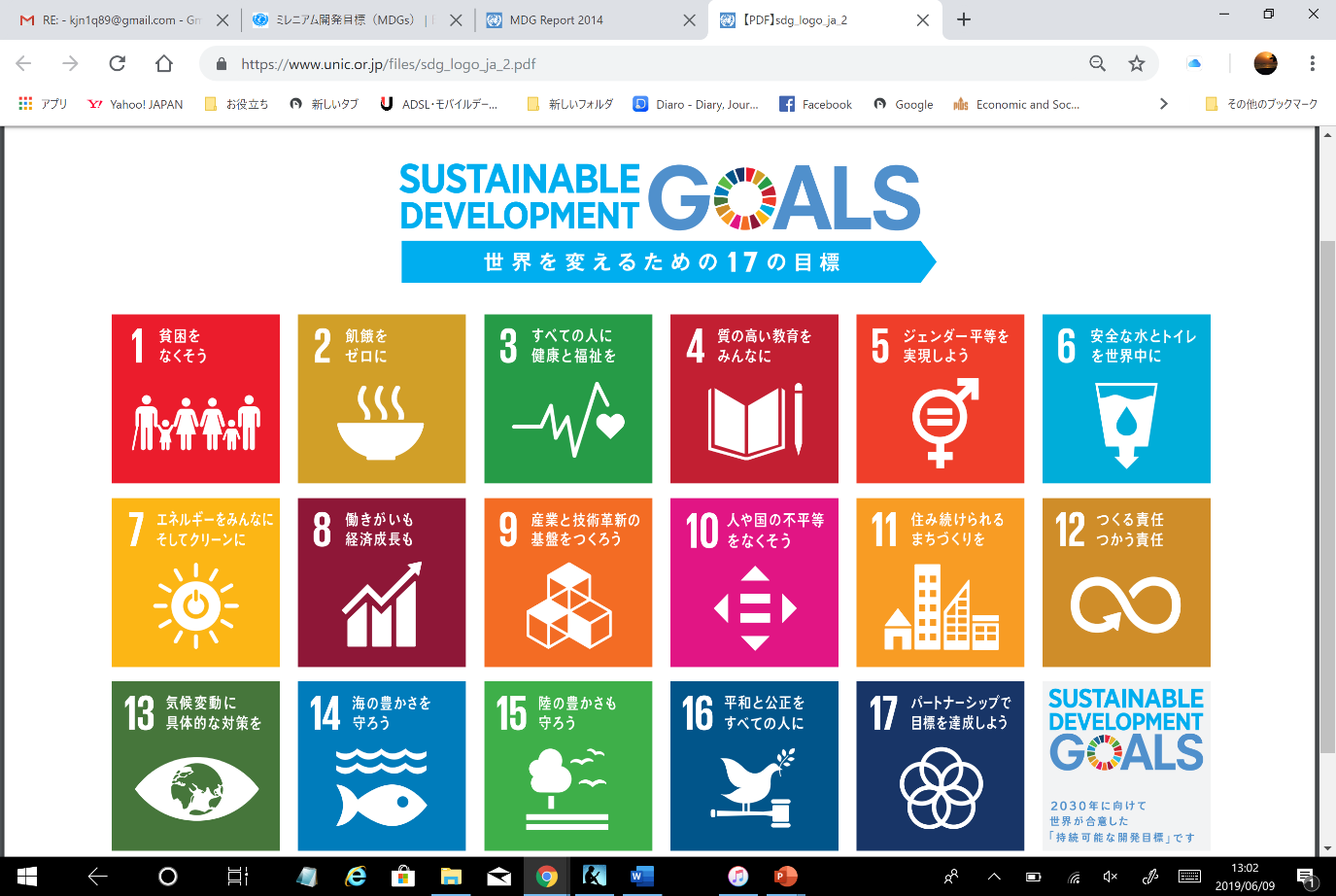 5つの分類
169のターゲット
出典: https://www.unic.or.jp/files/sdg_logo_ja_2.pdf
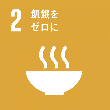 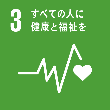 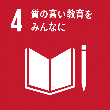 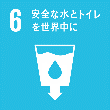 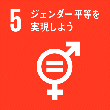 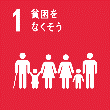 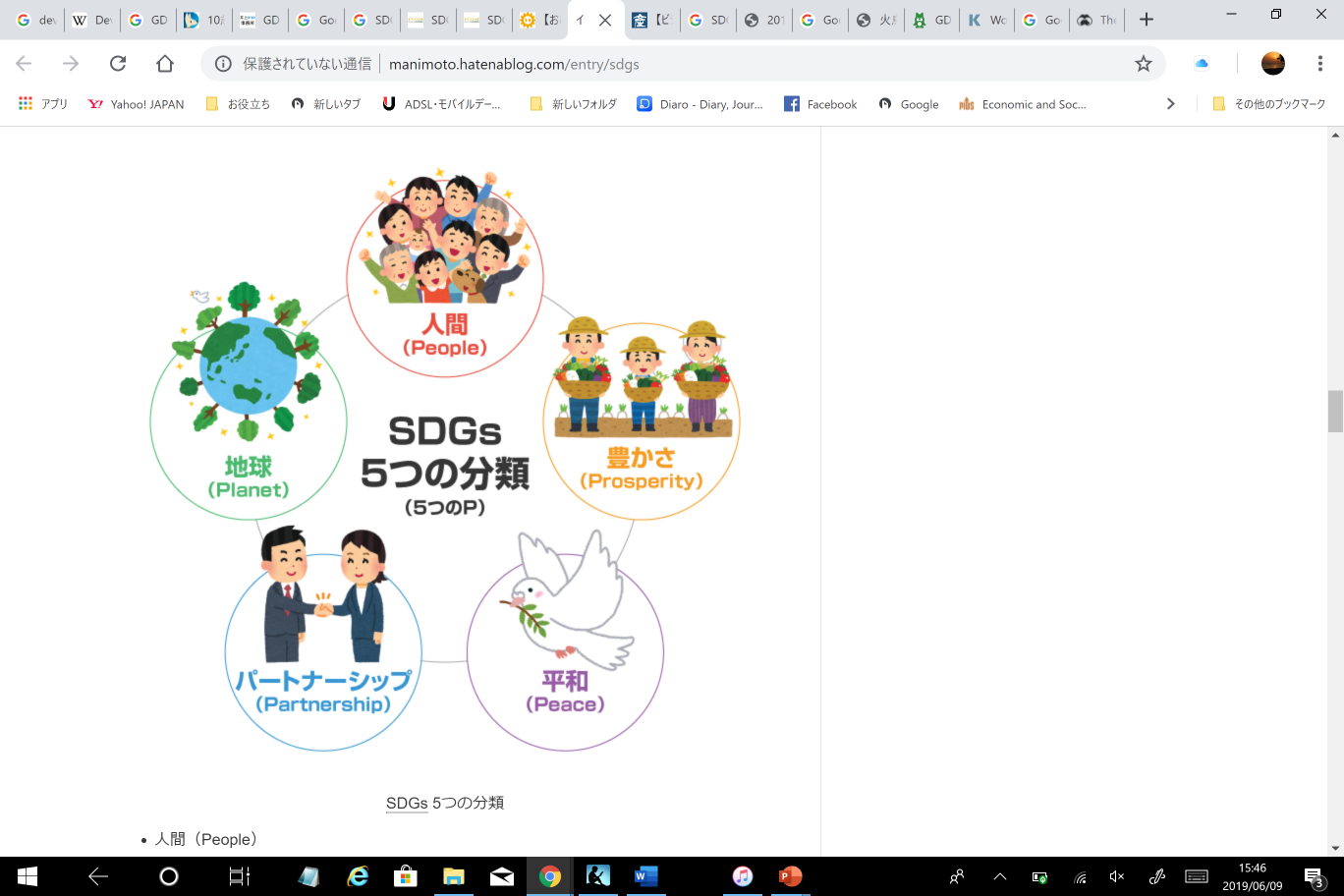 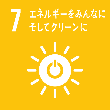 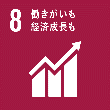 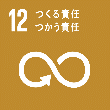 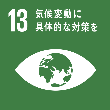 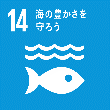 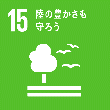 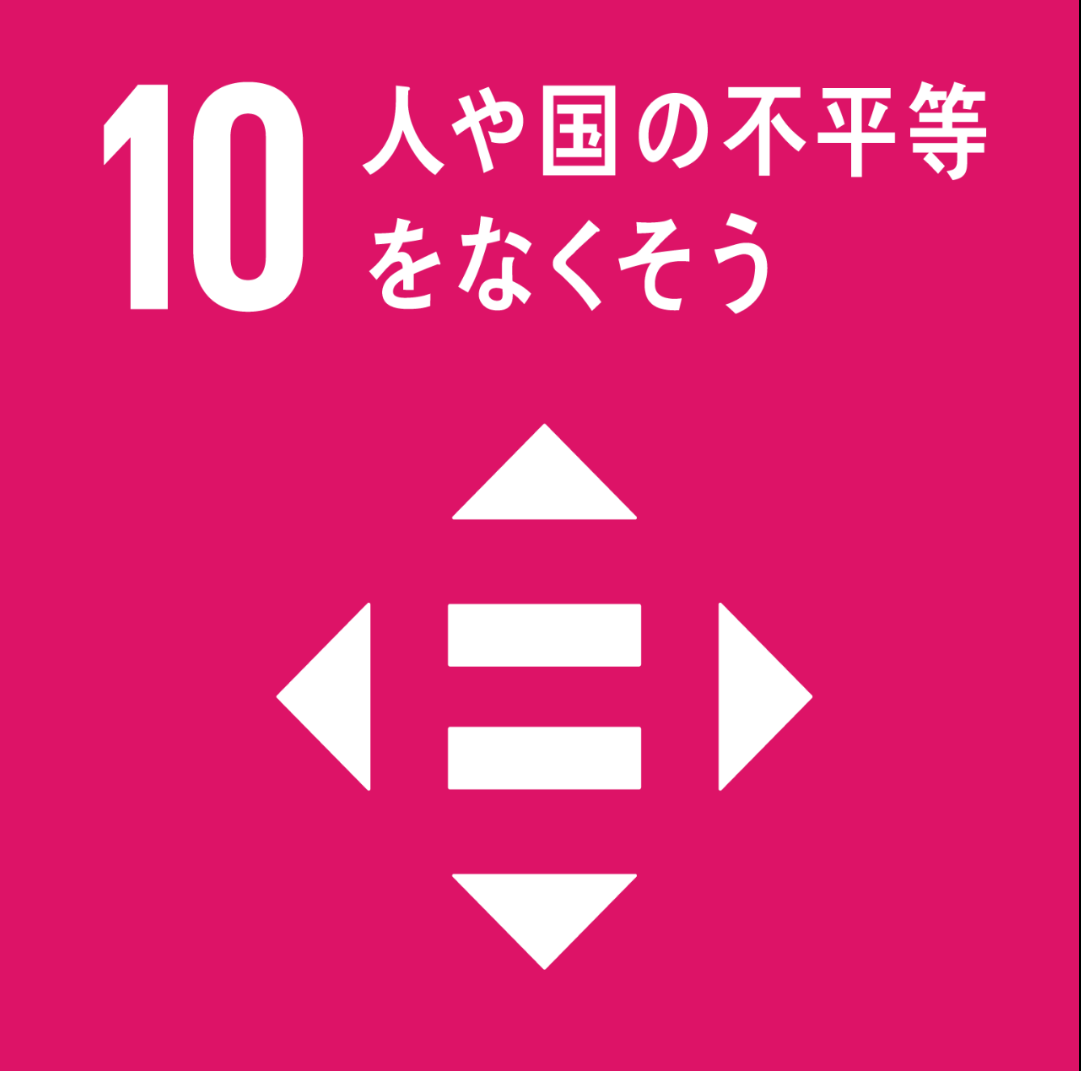 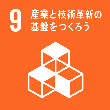 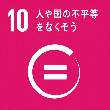 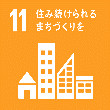 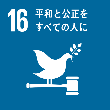 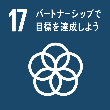 出典: http://manimoto.hatenablog.com/entry/sdgshttp://manimoto.hatenablog.com/entry/sdgs
電気プロジェクト！
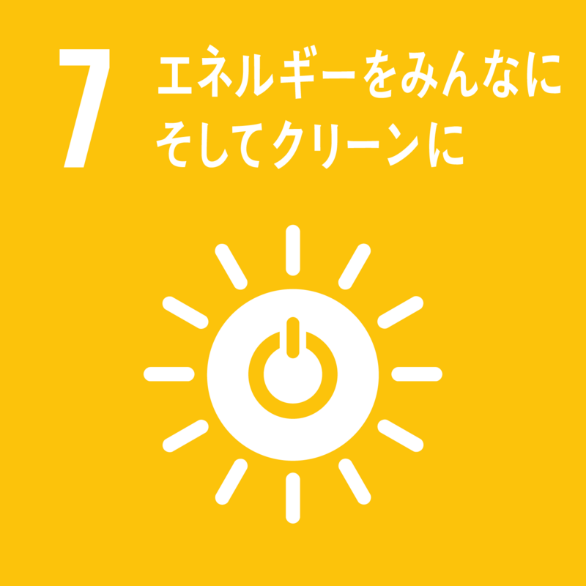 2030年までにすべてのひとに電気を届けよう！再生可能エネルギーを増やそう！
7.1 By 2030, ensure universal access to affordable, reliable and modern energy services
7.2 By 2030, increase substantially the share of renewable energy in the global energy mix
道路・渋滞プロジェクト！
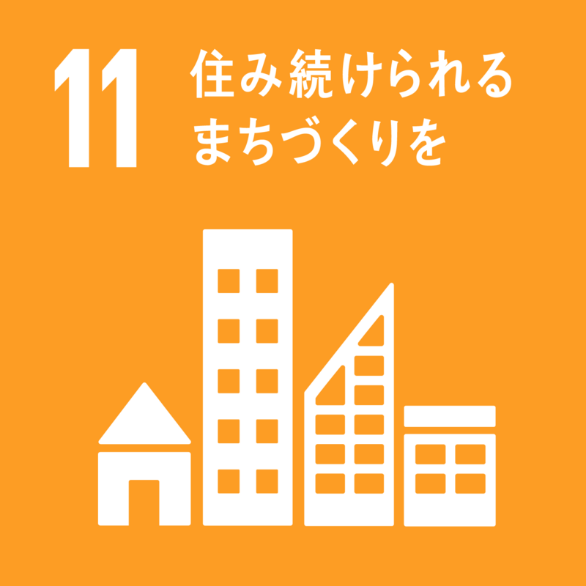 2030年までにすべての人に安全で安い交通サービスを届けよう！ 道路の安全性を高めよう！その国の安い材料で安全な建物を建てよう！
11.2 By 2030, provide access to safe, affordable, accessible and sustainable transport systems for all, improving road safety, notably by expanding public transport, with special attention to the needs of those in vulnerable situations, women, children, persons with disabilities and older persons
11.6 By 2030, reduce the adverse per capita environmental impact of cities, including by paying special attention to air quality and municipal and other waste management　
11.C Support least developed countries, including through financial and technical assistance, in building sustainable and resilient buildings utilizing local materials
ごみプロジェクト！
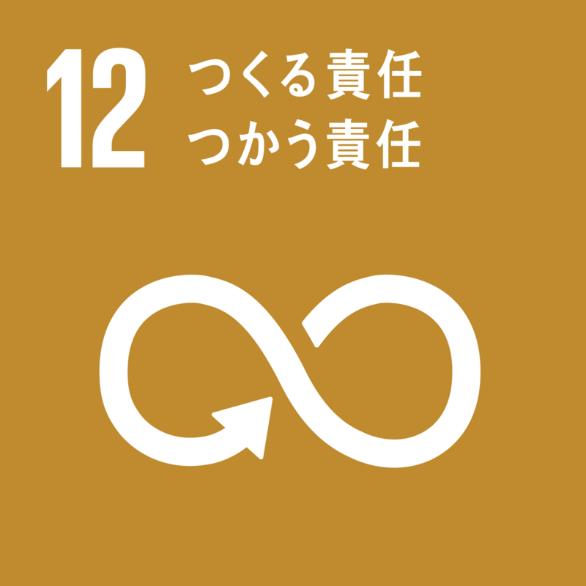 2030年までに食料廃棄をなくそう！適切なごみ管理をして大気、水、土壌の汚染をなくそう！ごみの量を減らそう！　その為に、ゴミを減らす、使えるものは再利用する、新たな資源として再活用する。
12.3 By 2030, halve per capita global food waste at the retail and consumer levels and reduce food losses along production and supply chains, including post-harvest losses
12.4 By 2020, achieve the environmentally sound management of chemicals and all wastes throughout their life cycle, in accordance with agreed international frameworks, and significantly reduce their release to air, water and soil in order to minimize their adverse impacts on human health and the environment
12.5 By 2030, substantially reduce waste generation through prevention, reduction, recycling and reuse
まとめ
SDGs
2015年から2030年までの世界目標 (17のゴールと、169のターゲット)

2030年までに持続可能（サステイナブル）な世界を目指そう！

“みんなで取り組む”ことが大事  
　（×誰かがやってくれる、誰かだけ得をする）

ヤンゴン夢プランも、SDGsの目標も、同じアイディア！
JICAとはどんな組織？
JICAとは？
国際協力機構
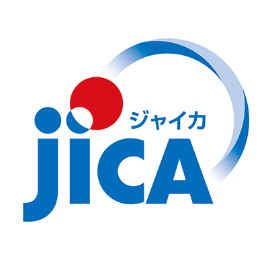 JICA
apan
nternational
ooperation
gency
JICA は、日本の政府開発援助（ODA）を実施する政府機関。
開発途上国の政府を主なパートナーとして、問題解決の為のプロジェクトを実施。　
民間企業、NGO、大学、自治体等多くの日本の組織と協力。
26
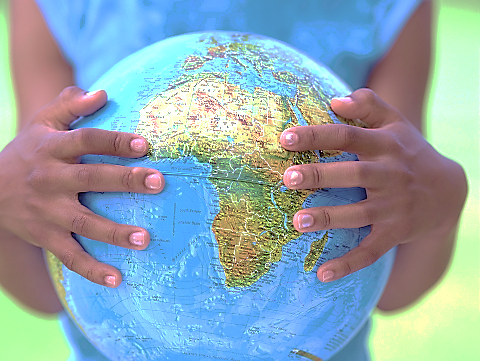 開発途上国が抱える問題
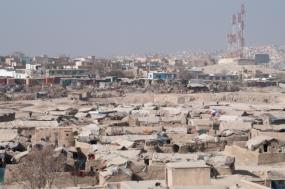 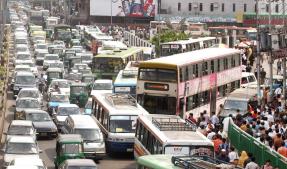 貧困
インフラ不足
難民
解決する為に必要なものは？
気候変動
教育
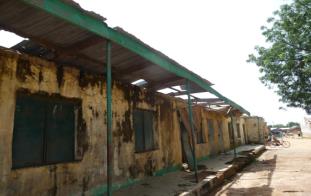 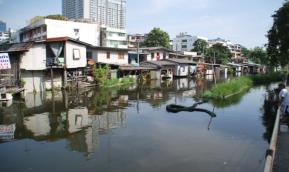 保健医療
[Speaker Notes: 時間が短い説明会の場合は、途上国の写真スライドは無しにして、この１枚でまとめても可]
技術
資金
問題解決の為のプロジェクト
年間1兆円超の事業を、150の国・地域で展開 (2016年度実績)
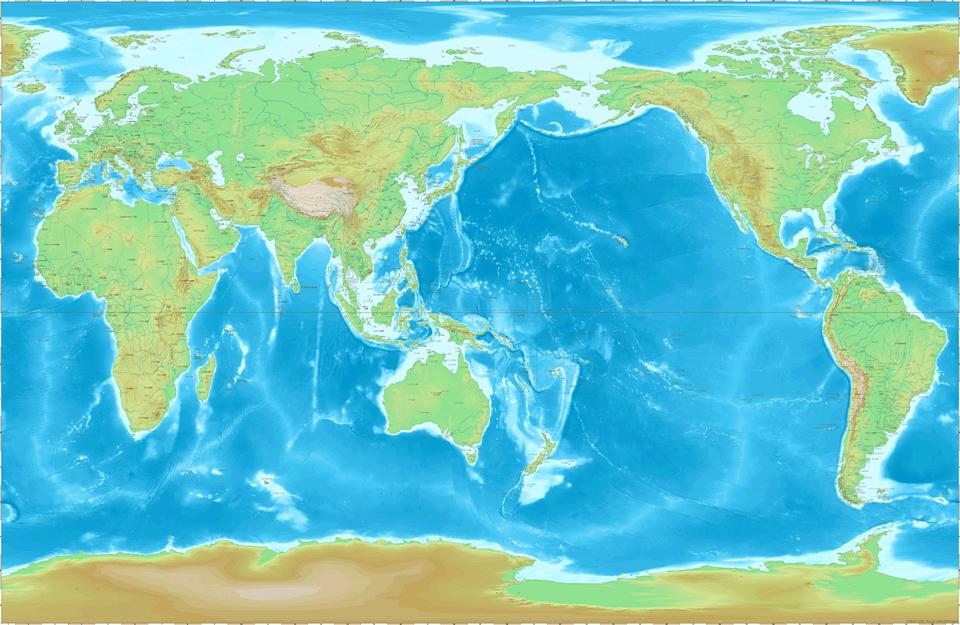 東南アジア
大洋州
中南米
中東・欧州
南アジア
アフリカ
東・中央アジア
33ヶ国
29ヶ国
48ヶ国
8ヶ国
10ヶ国
25ヶ国
1,327億円
1,157億円
3,383億円
331億円
769億円
3,737億円
合計1兆704億円
[Speaker Notes: 年次報告書（2017）より。事業規模は2016年度における技術協力＋ボランティア＋有償資金協力（貸付実行額）＋無償資金協力（新規G/A締結額）]
日本・JICAのミャンマー支援：3つのテーマ
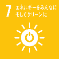 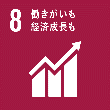 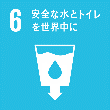 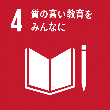 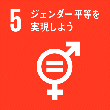 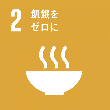 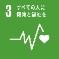 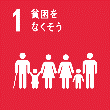 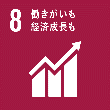 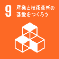 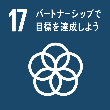 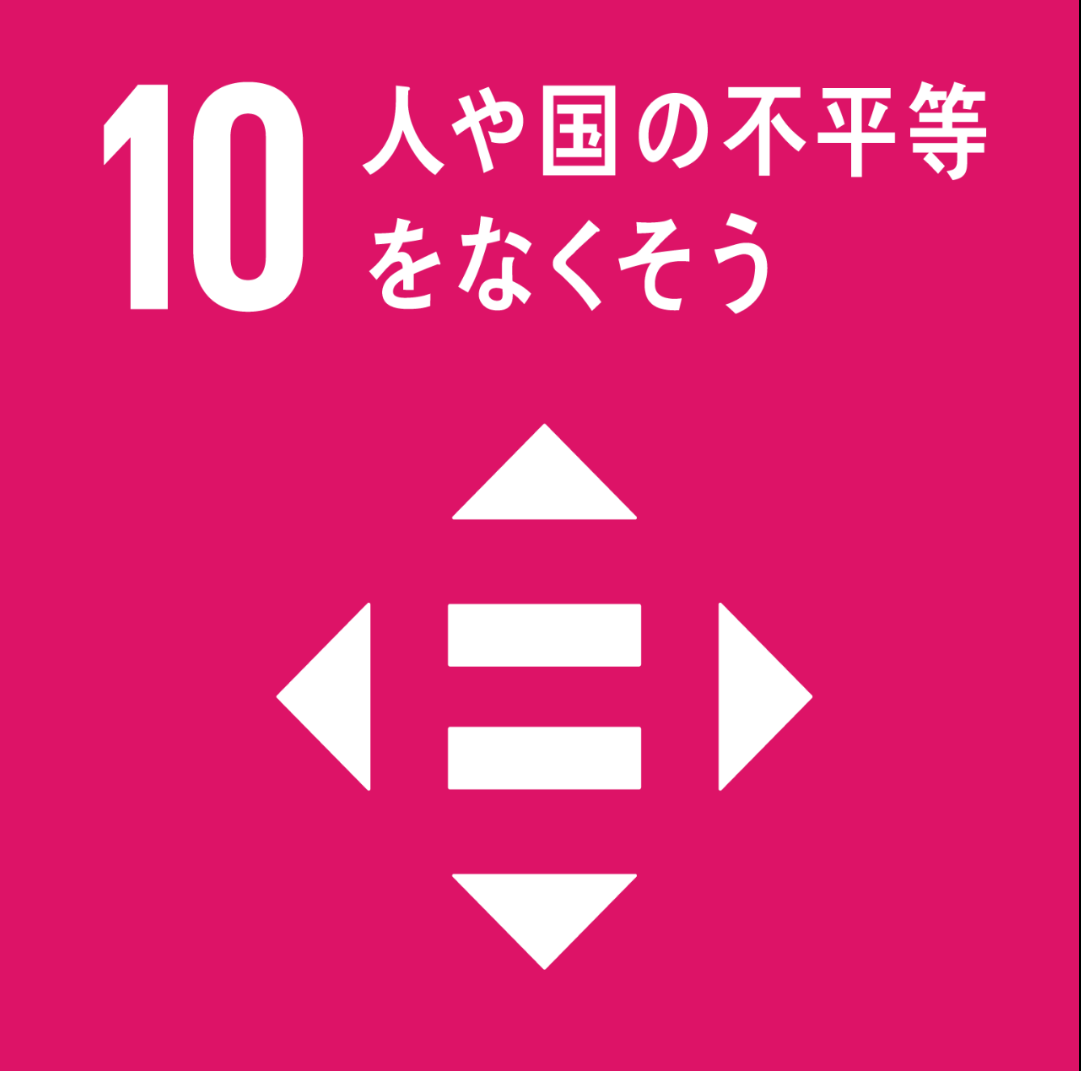 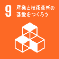 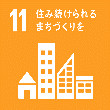 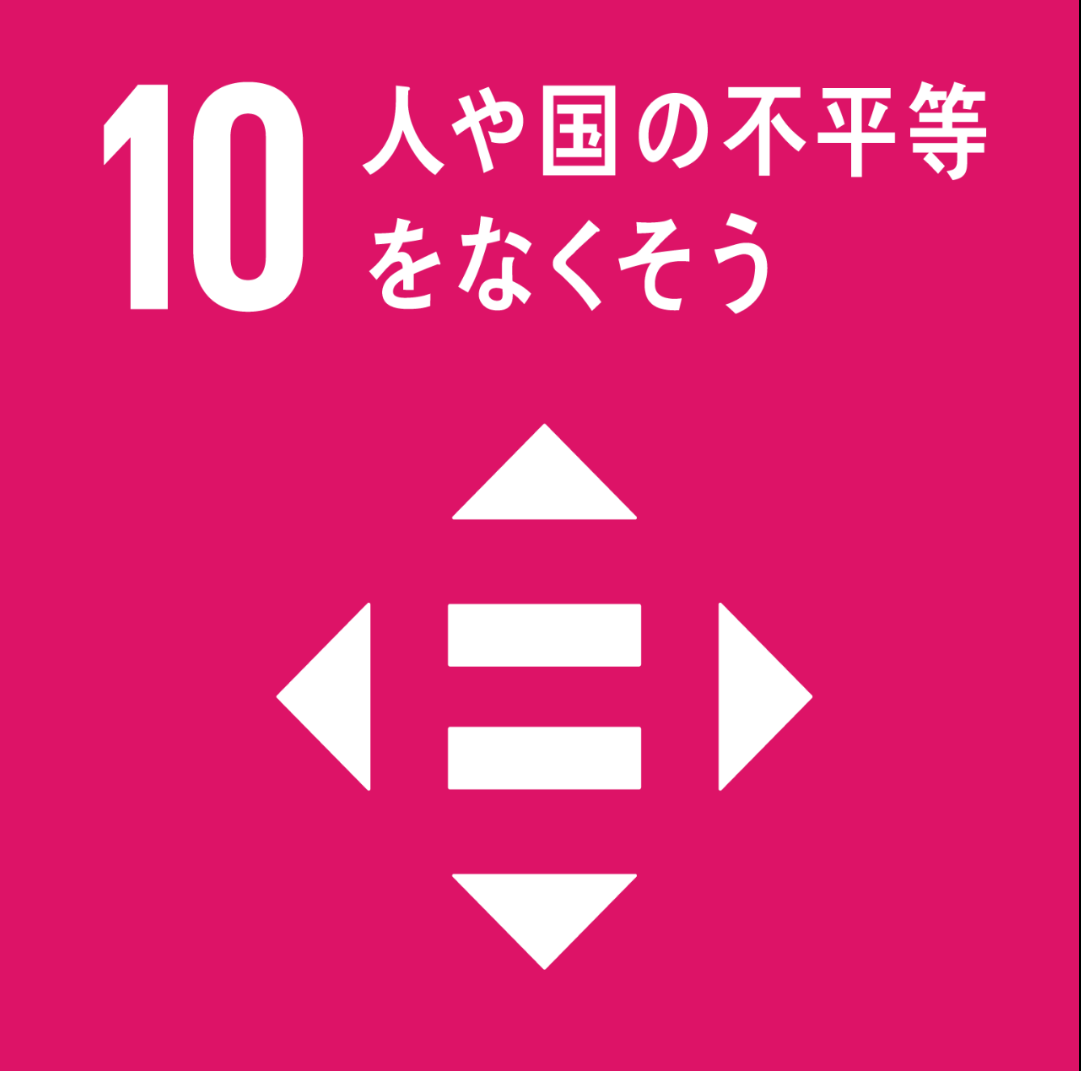 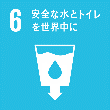 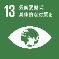 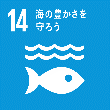 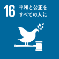 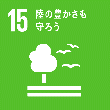 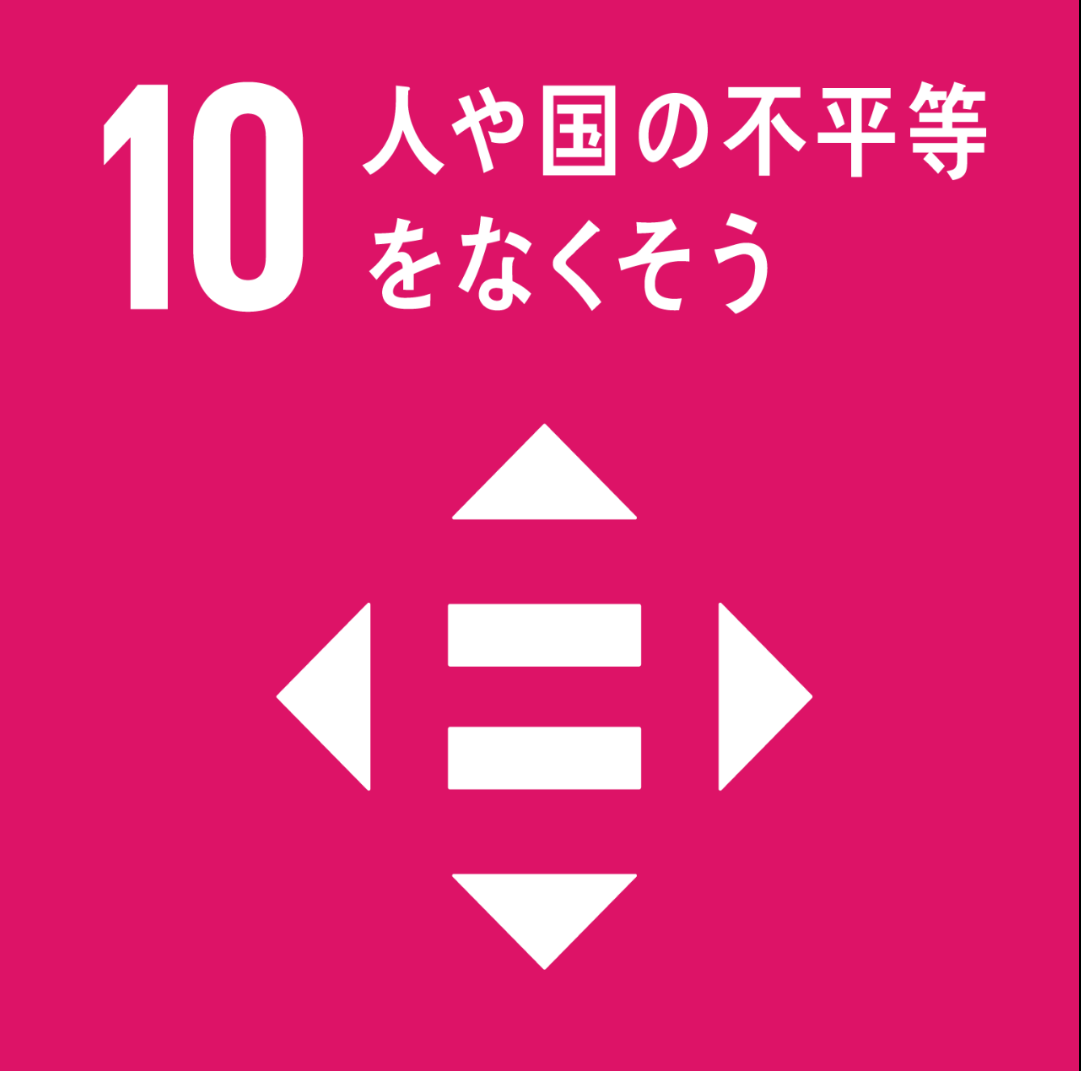 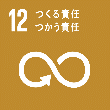 プロジェクトの紹介
教育
保健
初等教育カリキュラム
改訂プロジェクト
カヤー州ロイコー総合病院
整備計画
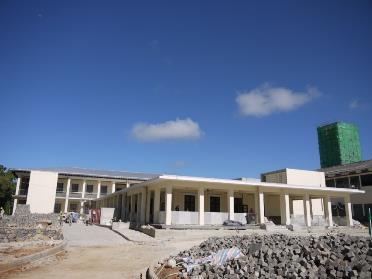 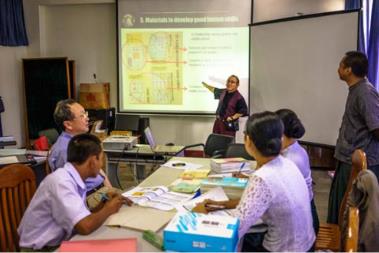 小学校の教科書をつくるプロジェクト！
カヤー州の病院を整備するプロジェクト！
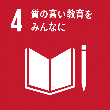 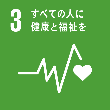 プロジェクトの紹介
工業団地開発
ティラワ経済特別区
開発
鉄道
ヤンゴン・マンダレー鉄道整備事業
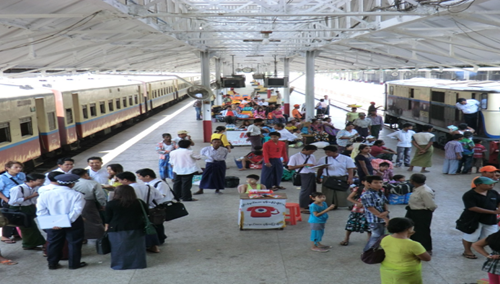 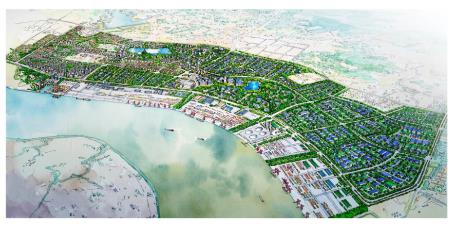 工業団地を整備するプロジェクト！
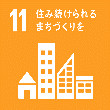 鉄道を整備するプロジェクト！
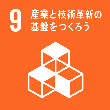 プロジェクトの立ち上げ成功に必要なこと
①　分析　　　　　　　→　問題は何か？

②　アイディア・計画　→　どういう風にやるか？

③　優先順位　　　　　→　何からやるべきか？

④　組み合わせ　　　　→　資金と技術をどう組み合わせるか？

⑤　話し合い – 合意　　→　パートナーに賛成してもらえるか？
まとめ
JICA
開発途上国の問題を解決する為のプロジェクトを実施する組織。　

問題解決の為の「資金」と「技術」を提供する。

ミャンマーでも３つのテーマで支援をしている；
　①人々のゆたかな暮らし（教育、病院）
　②経済・社会システム整備（法律、銀行）
　③インフラ整備（街づくり/都市開発、道路、鉄道、電気）
SDGｓとは何だろう？
JICAとはどんな組織？
「ヤンゴンのたから」とどんな関係があるの？